Assemblée Générale APEL ST Edern
Année 2019-2020
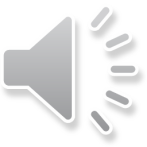 Petite Récap!
Qu’est ce que l’APEL?
Une Association Composée de Parents d’élèves
100% Bénévoles
A But Non Lucratif
Qui peut faire partie de l’APEL?
Personne ayant au moins un enfant scolarisé à l’école St Edern.
Alors, si vous avez :
Du temps à donner 
De la Bonne humeur à partager
Des idées à proposer
Envie de rencontrer des personnes super sympa!
N’hésitez pas! Rejoignez nous!
A quoi sert l’APEL?
L’APEL est un lien entre les parents, L’OGEC (Organisme de gestion de l’enseignement catholique) et l’équipe enseignante.

On essaie de faire en sorte que les parents et les enfants vivent au mieux dans l’école et se sentent à leur place

L’APEL est également là pour proposer diverses manifestations dans le but de faire vivre les projets.
DEPENSE DE L’APEL
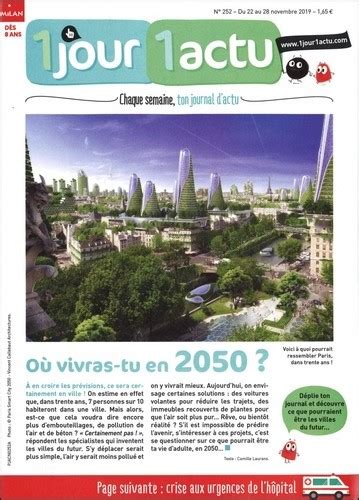 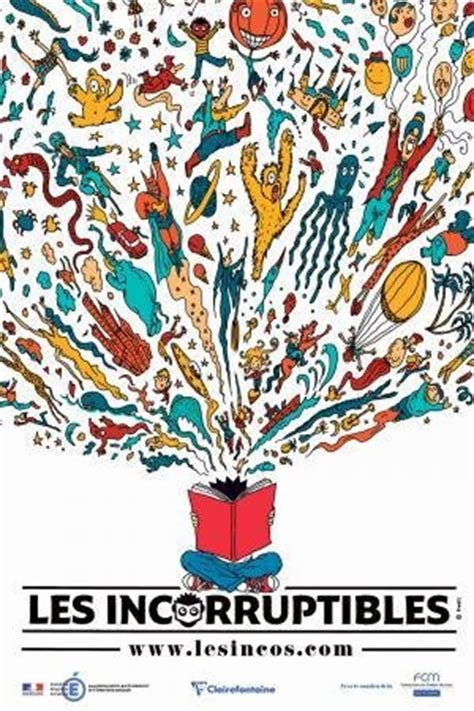 Abonnements : 513,82€
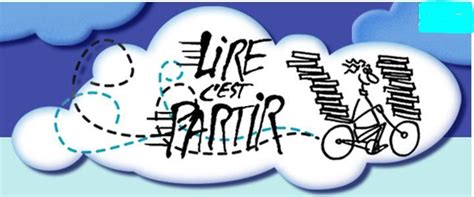 LIVRES DE NOEL :
207€
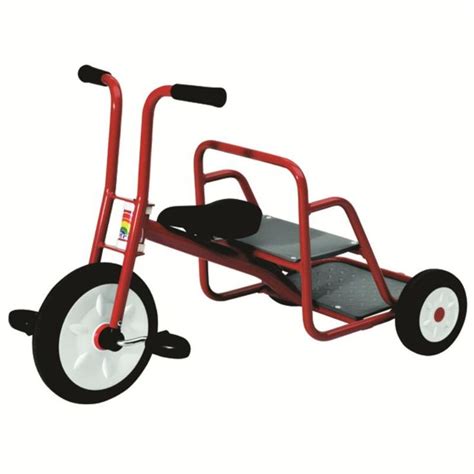 VELOS POUR LES MATERNELLES : 
418,52€
PHOTOS DE CLASSE : 1040€(Chez Objectif Lune)
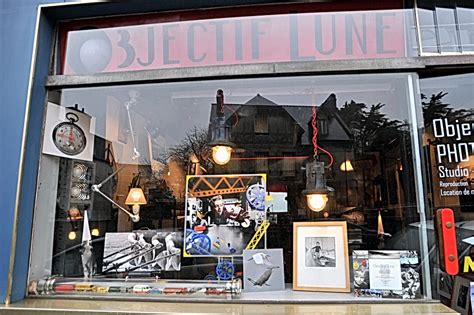 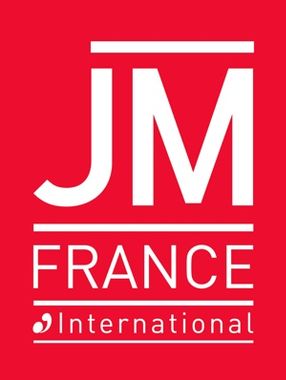 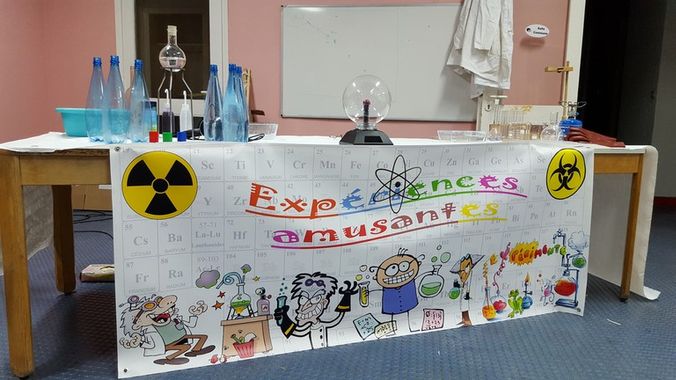 Abonnement JMF et Animations Science s et Cie
766.80€
GOUTER DE NOEL
290.37€
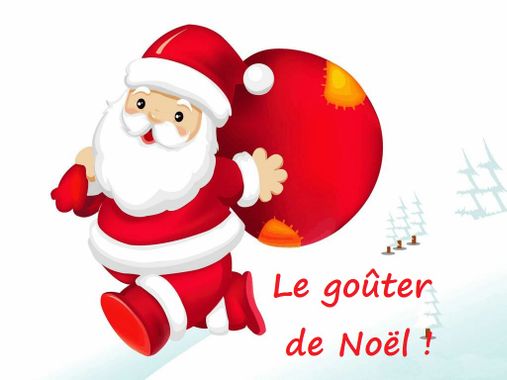 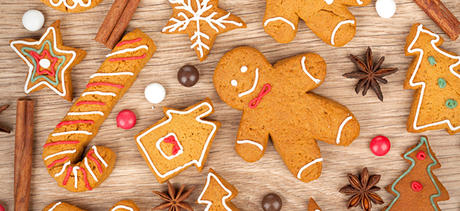 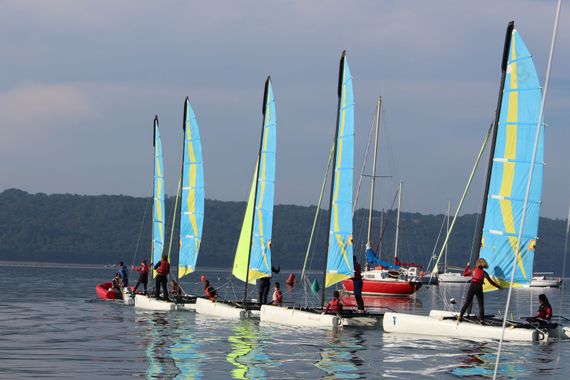 380.80€
MOULIN MER (ANNEE 2018-2019)
Dépenses diverses
Adhésion APEL : 340.56€
Départ CM2 : 803.53€
Divers (cartables, Meubles classe Bilingue : 2356.65€
Frais de Commission : 17.60€
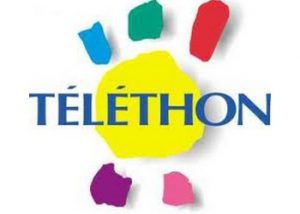 DON AU TELETHON : 60€(15€ de don et 45€ de vente)
TOTAL des dépenses 2020
7198.65€
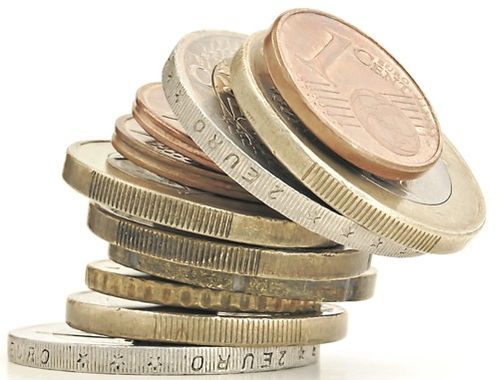 Pour gérer toutes ces dépenses, l’apel organise tout au long de l’année diverses manifestations
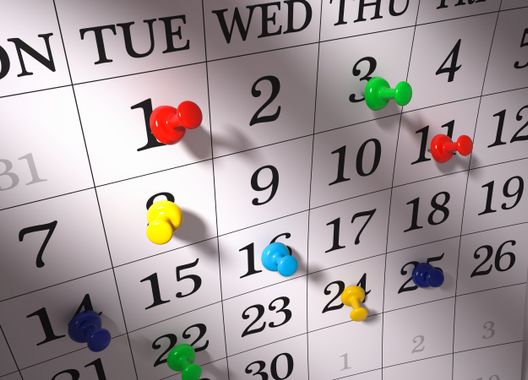 Pour cela, une réunion mensuelle (environ) est proposée aux membres pour mettre autour de la table les idées!
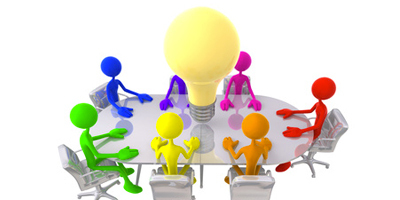 LES MANIFESTATIONS QUI VOUS ONT été proposées cette année 2019-2020
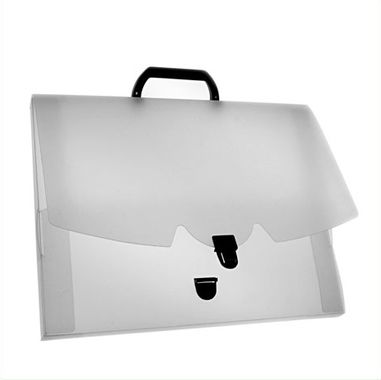 Ventes de cartables pour les maternelles : 194€
Bal des p’tits monstres : 539.31€
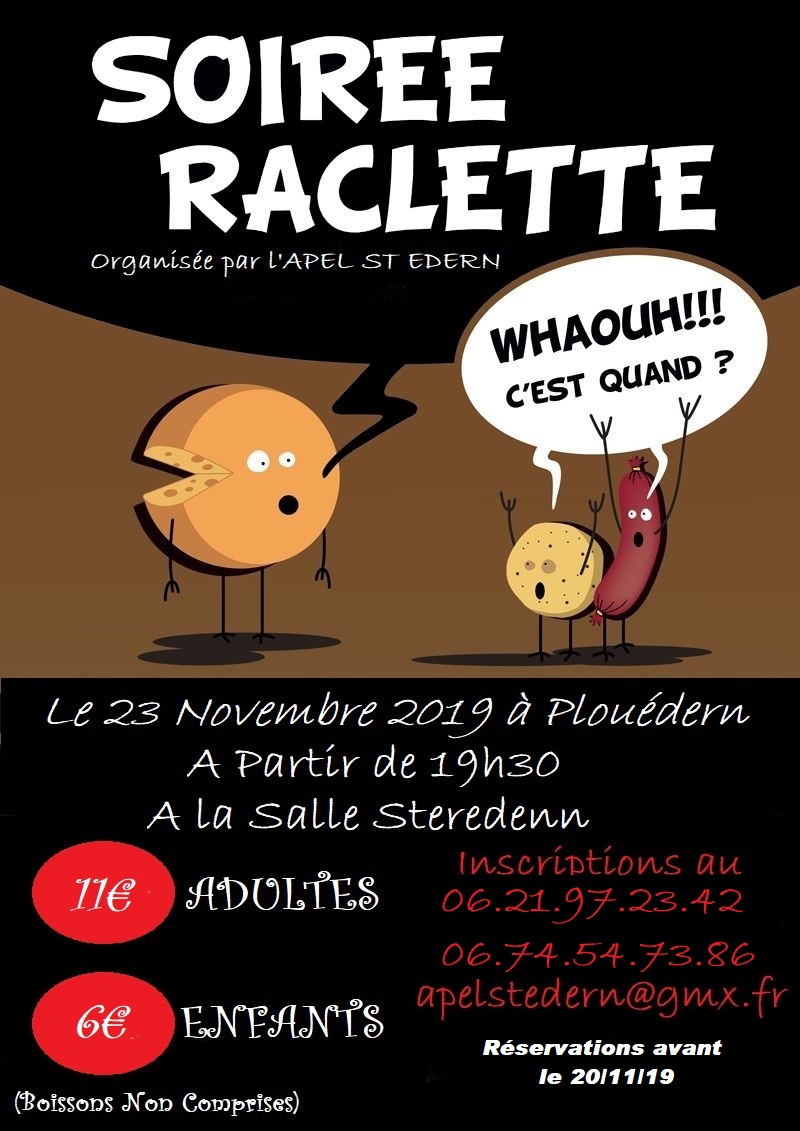 Raclette : 456.34€
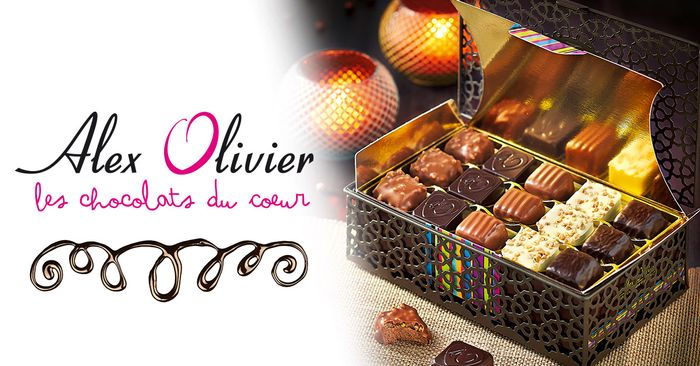 Ventes de chocolats de noël : 1273.14€
Opération sapin de noël en partenariat avec magasin vert de landerneau
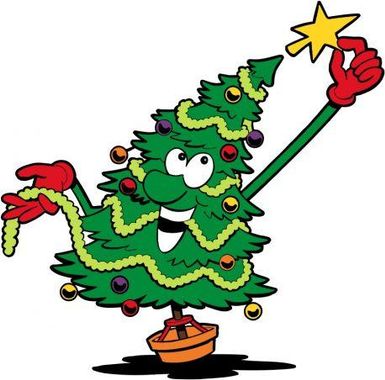 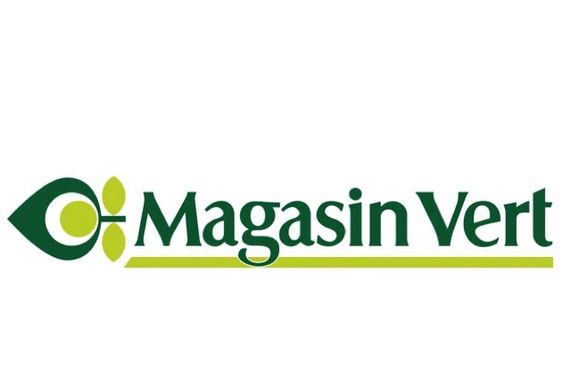 190.90€
LOTO (qui n’a malheureusement pas eu lieu cause covid)
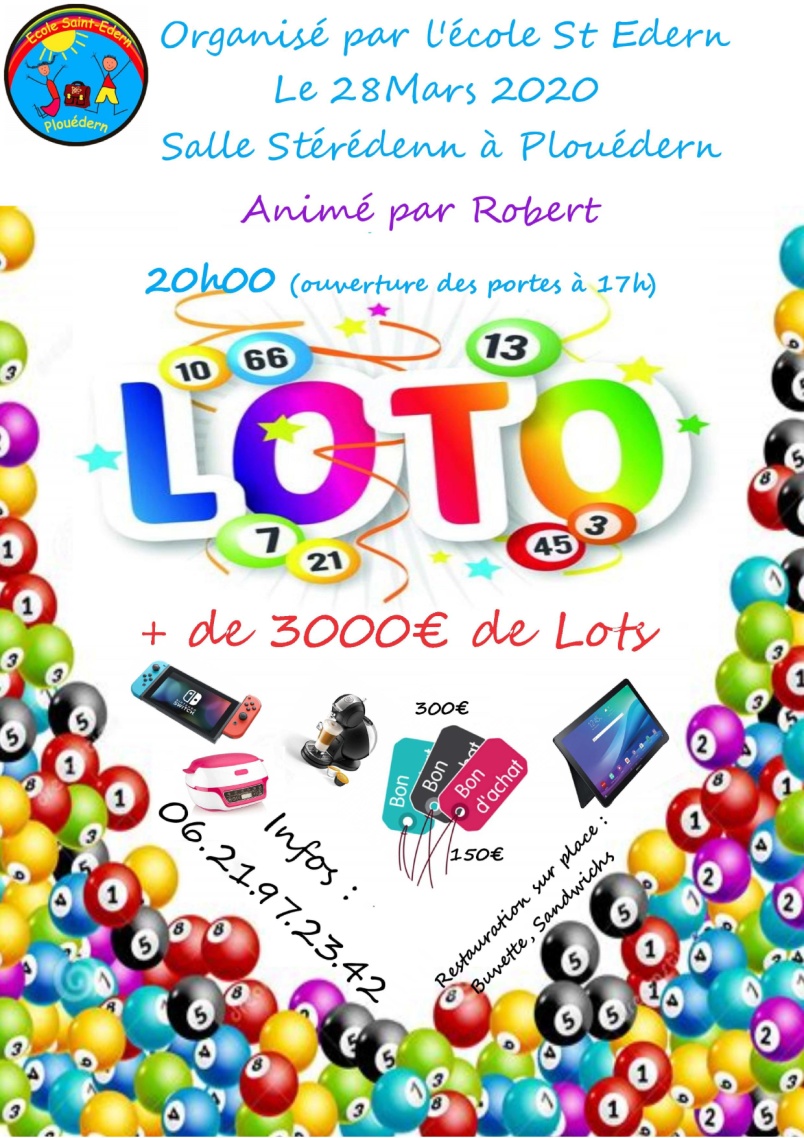 -1908.83€

 (nous essayons de trouver une nouvelle date!)
Collecte de journaux(tout les 1ers samedi du mois dans la cour des maternelles)
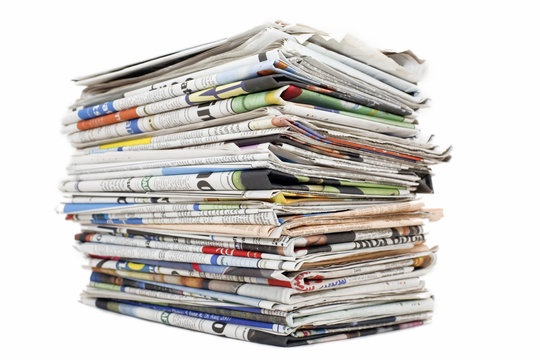 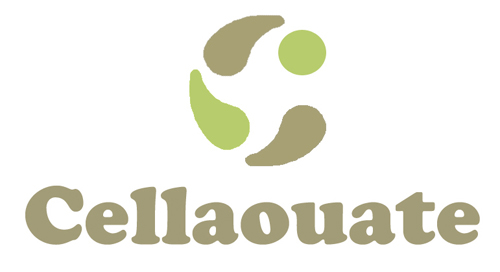 914.54€
N’hésitez pas à venir ! ;)
recettes diverses
Adhésion APEL : 340.56€
Location de la machine à barbe à papa : 60€
(Celle-ci est disponible à la location !)
Subvention mairie : 200€
Intérêts bancaires : 56.17€
Frais de Commissions : 17.60€
TOTAL des recettes 2020
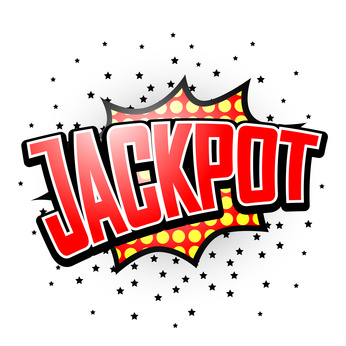 2333.73€
Plusieurs manifestations prévues n’ont pas pu avoir lieu en raison du confinement.Nous aurions du vous proposer :
Le Loto (vu plus haut) En négatif car les lots sont achetés
Une vente de plat à emporter lors des portes ouvertes de l’école
La chasse aux œufs
La photo de classe et ses éventuelles goodies
Merci à Kathy Caron pour avoir donné de son temps et permis d’avoir un souvenir dans chaque classe!
La kermesse et la tombola
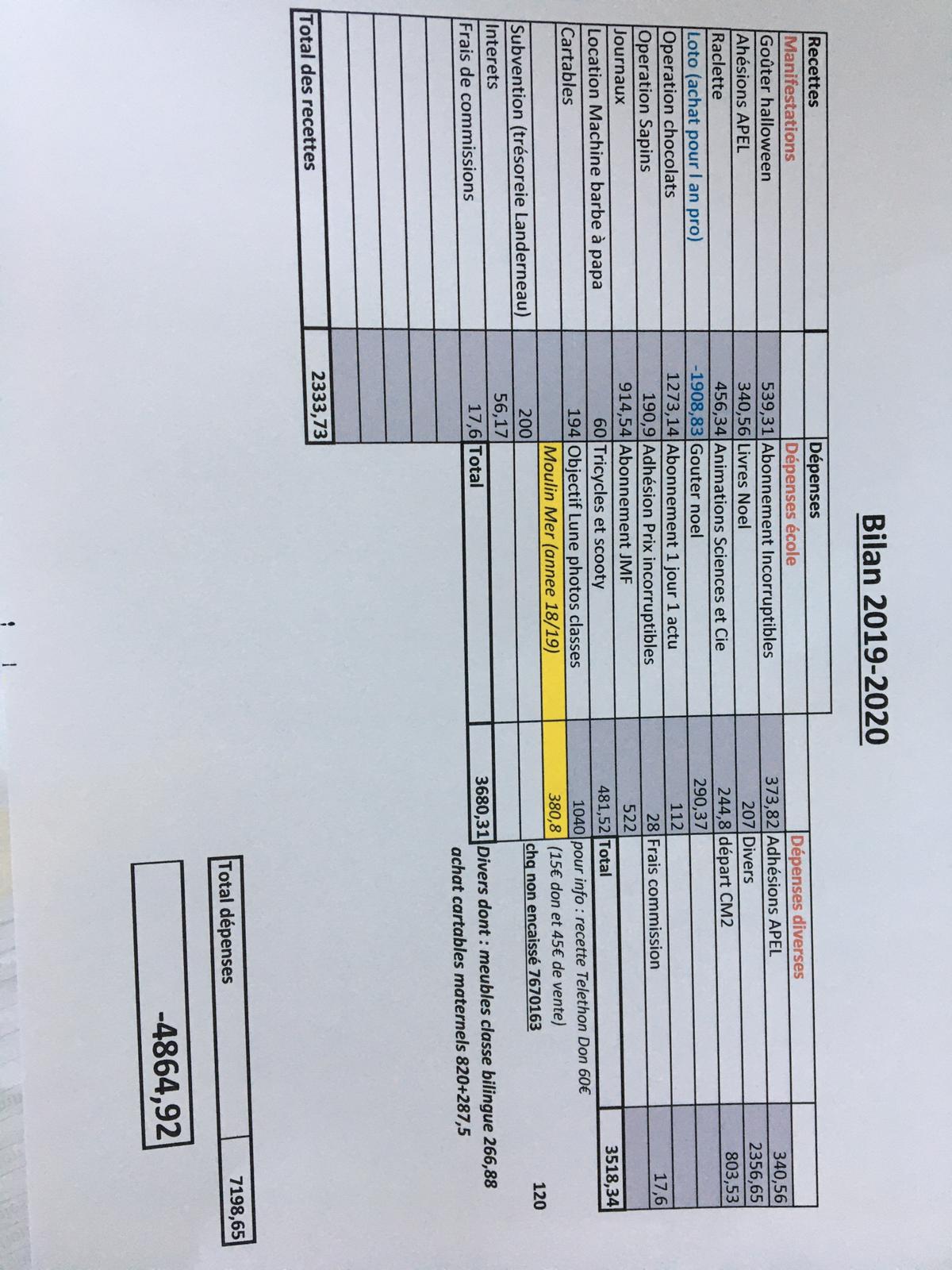 Un grand merci a toute l’équipe pour avoir permis de réaliser toutes ces manifestations.Nous disons au revoir a plusieurs de nos membres cette année!Nous espérons vous compter parmi nous pour cette nouvelle année!Et nous essayerons de faire au mieux pour continuer a faire vivre l’école au grés de diverses manifestations et ventes
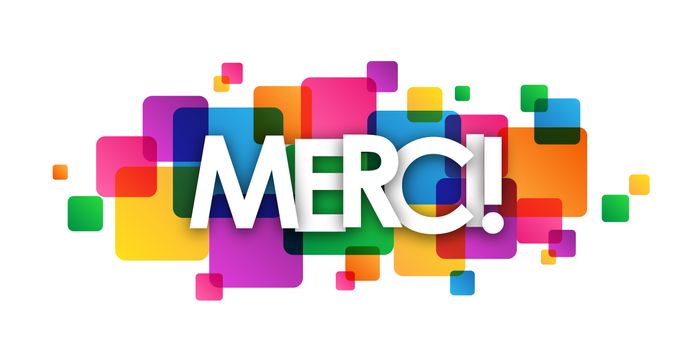